Module Microscopie
Les 4
Uitleg over huidmondjes en  kaakbeen- en botweefsel
Wat gaan we doen
Uitleg huidmondjes
Uitleg kraakbeen en botweefsel
Practicumopdrachten
Microscopie les 4: Huidmondje van een tulp
Microscopie les 4b: Kraakbeen- en botweefsel
Huidmondjes zijn kleine openingen die vooral aan de onderkant van de bladeren van een plant zitten.
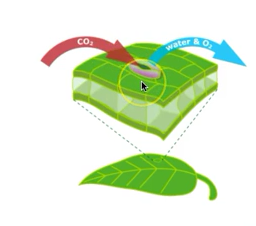 Planten nemen lucht met kooldioxide op via de huidmondjes
Huidmondjes liggen tussen de opperhuidcellen van de plant.
Via de huidmondjes verlaat het zuurstof wat is ontstaan tijdens de fotosynthese
Via de huidmondjes verdampt er water wat via de wortels is opgenomen.
[Speaker Notes: Planten nemen lucht met CO2 via de huidmondjes op en stoten lucht met het zuurstof, wat is ontstaan tijdens de fotosynthese uit.]
Huidmondjes
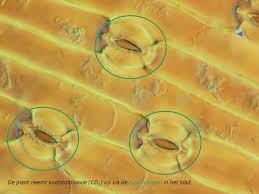 Als er uit de plant te veel water dreigt te verdampen, gaan de huidmondjes dicht.
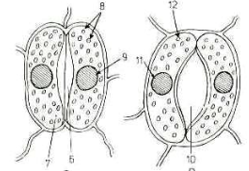 Oefening  huidmondje
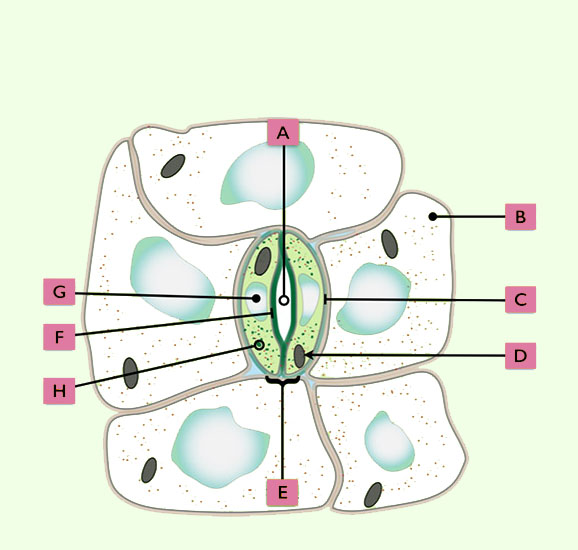 https://biologiepagina.nl/Oefeningen/Huidmondje/huidmondjes.htm
Hoe kan je de opperhuid van een tulp loskrijgen?
Verschil kraakbeenweefsel en botweefsel
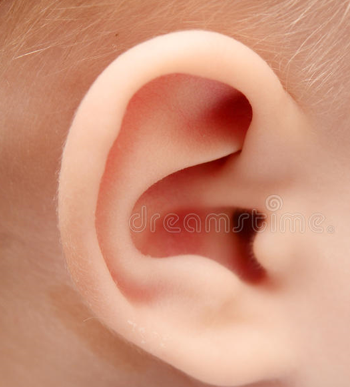 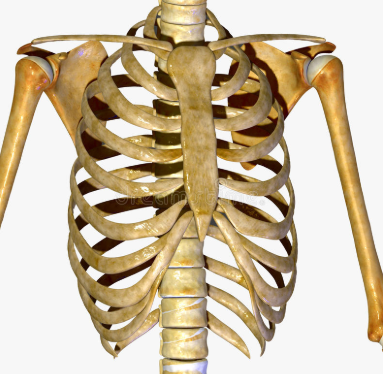 Kraakbeenweefsel
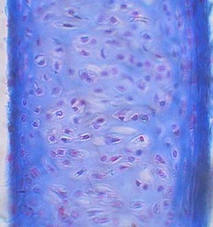 Kraakbeencel met celkern
(rood/roze gekleurd)
Tussencelstof = vooral?
(blauw gekleurd)
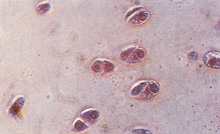 Beenweefsel (botweefsel)
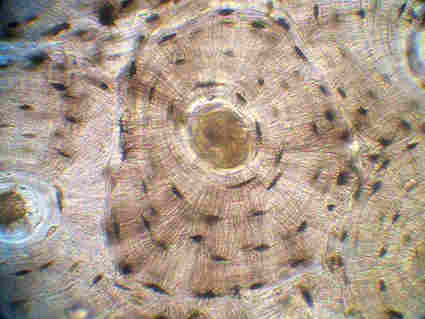 Tussencelstof = vooral?
(lichtgeel gekleurd)
Beencel
(bruin gekleurd)
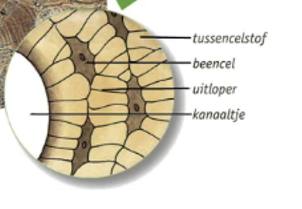 Uitloper
Kanaal
[Speaker Notes: 3 = kanaal, 1 = beencel, 4 = uitloper

Kanaaltjes (kanalen van Havers) – voedselvoorziening beencellen via het bloed
Uitlopers – verbinden beencellen met elkaar]
Kraakbeenweefsel
Beenweefsel (botweefsel)
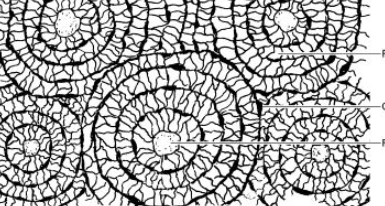 De verschillen tussen kraakbeen en botweefsel!
Kraakbeen is indrukbaar en uitrekbaar
 Botweefsel is hard en breekbaar.
Kraakbeen heeft geen bloedvaten
 botweefsel is rijk doorbloed.
In kraakbeen hebben de cellen geen contact met elkaar
 in botweefsel staan de cellen met elkaar in
 verbinding door middel van talrijke kanaaltjes
[Speaker Notes: (die een belangrijke rol spelen bij de uitwisseling van stofwisselingsproducten met het bloed).]